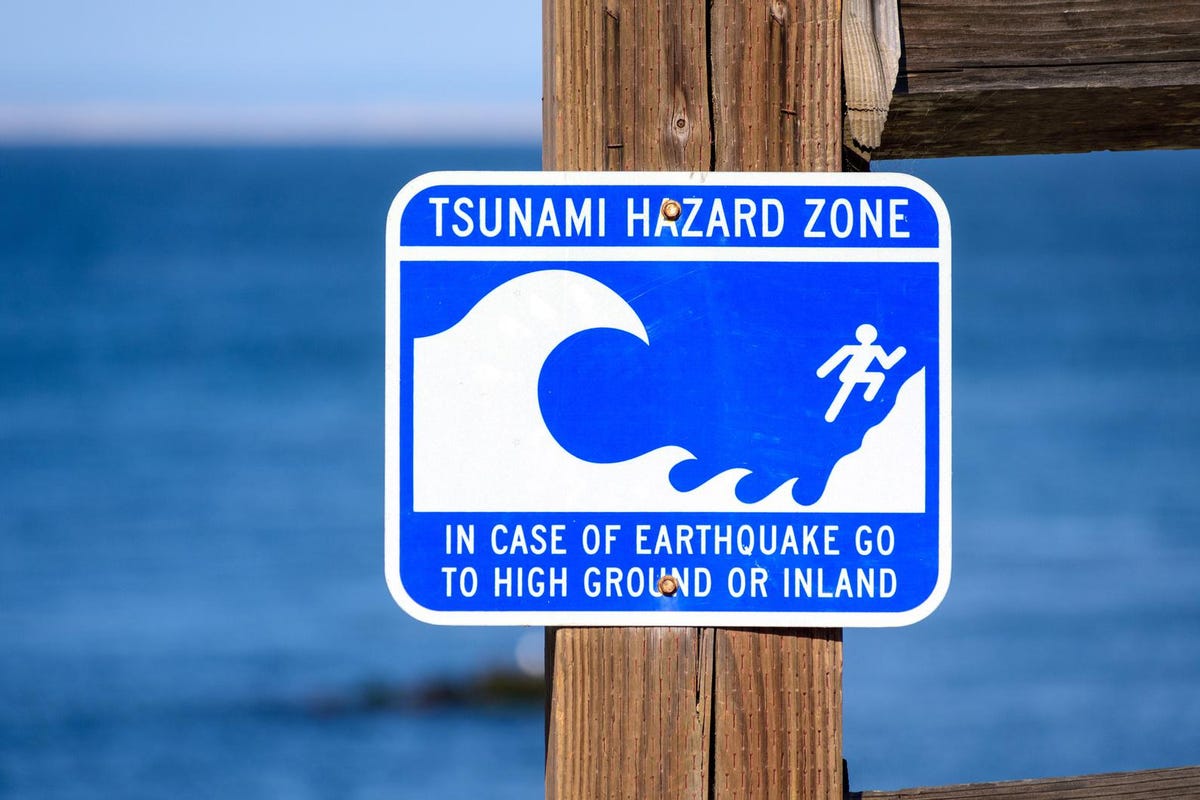 Basic Geophysics Behind Tsunami &CAPs
August 2nd, 2023
[Speaker Notes: Line spacing + Page numbers]
OUTLINE
01 Introduction
02 Earth interior and geodynamics
03 Plate Tectonics 
04 Earthquakes
05 Tsunami
06 TSUNAMI EARLY  WARNING SYSTEM 
07 Common Alerting Protocol (CAPs)
8/20/2023
2
Introduction
01
What is a Tsunami?
8/20/2023
Earth interior and geodynamics
02
THE STRUCTURE OF THE EARTH
THE STRUCTURE OF THE EARTH
Ø The crust is composed of two rocks. The continental crust is mostly granite. The oceanic crust is basalt. Basalt is much denser than the granite. Because of this the less dense continents ride on the denser oceanic plates.
Ø The Mantle is the largest layer of the Earth. The middle mantle is composed of very hot dense rock that flows like asphalt under a heavy weight. The movement of the middle mantle (asthenosphere) is the reason that the crustal plates of the Earth move.
Ø The core of the Earth is like a ball of very hot metals. The inner core of the Earth has temperatures and pressures so great that the metals are squeezed together and are not able to move about like a liquid but are forced to vibrate in place like a solid. The outer core is so hot that the metals in it are all in the liquid state. The outer core is composed of the melted metals of nickel and iron.
8/20/2023
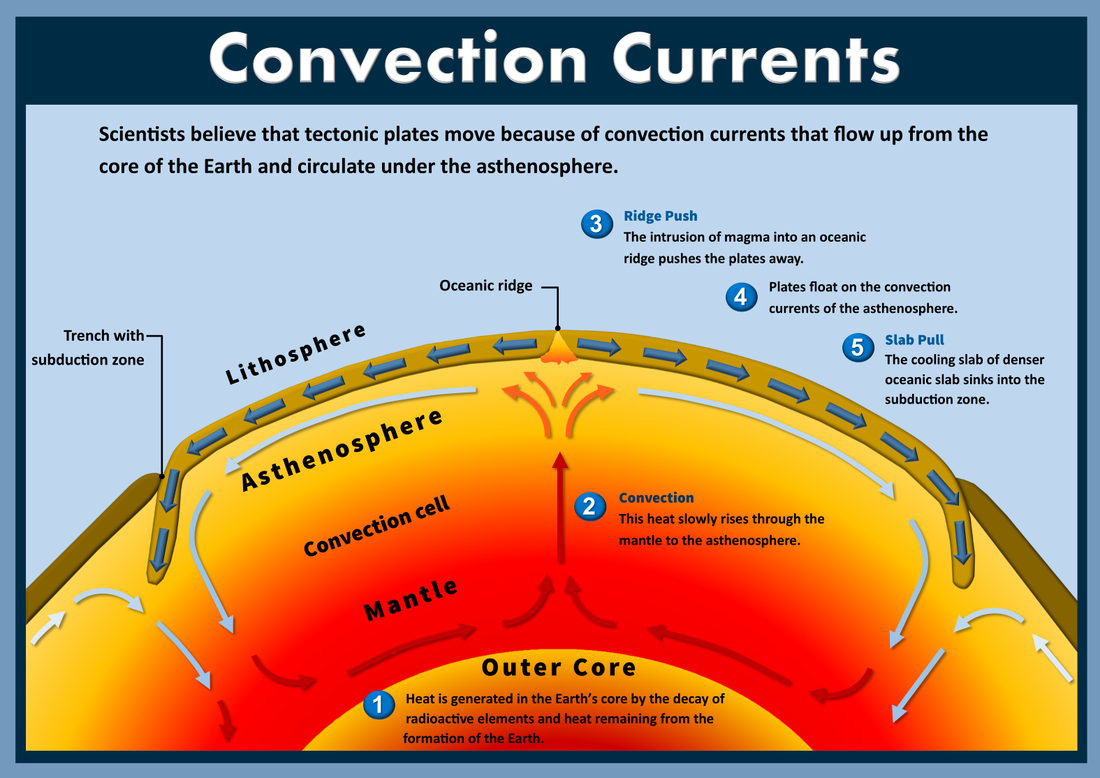 THE CONVECTION CURRENT OF  THE MANTLE
8/20/2023
7
03
Plate Tectonics
8/20/2023
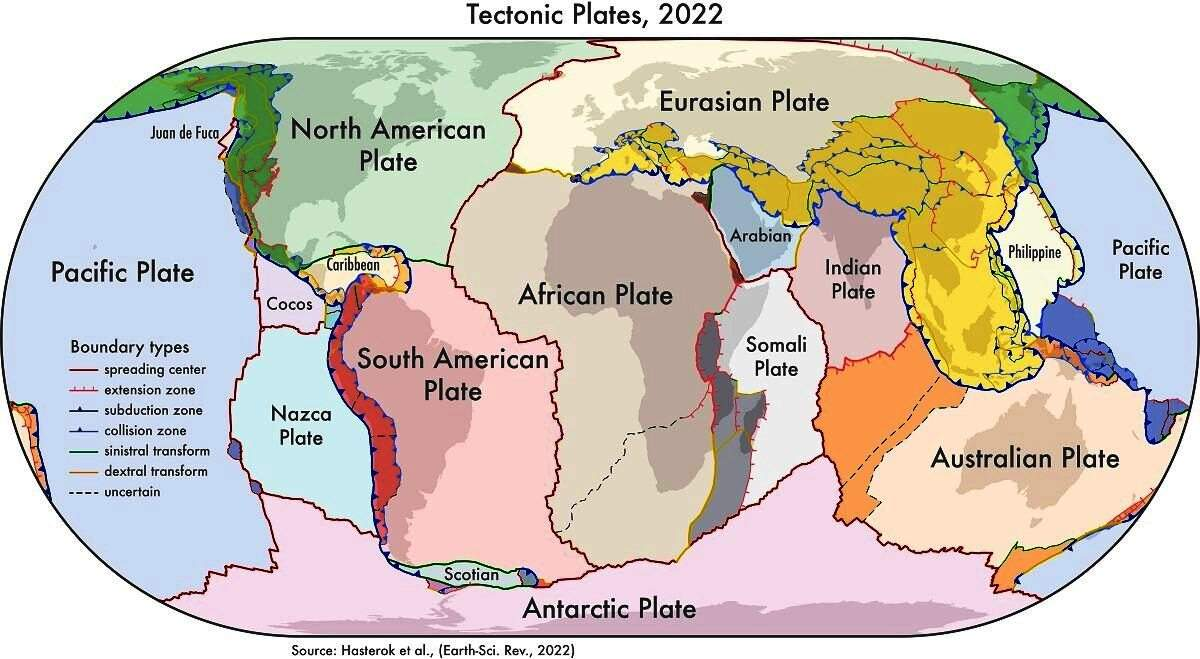 The Earth’s crust is divided into 12 major plates which are moved in various directions.
This plate motion causes them to collide, pull apart or scrape against each other.
Each type of interaction causes a characteristic set of Earth structures or “tectonic” features.
The word tectonic refers to the deformation of the crust as a consequence of plate interaction.
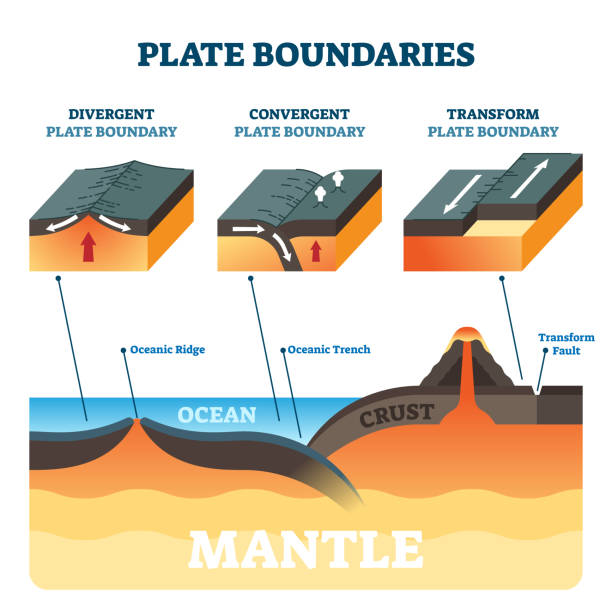 10
CONVERGENT BOUNDARIES
Styles of Convergent Plate Boundaries
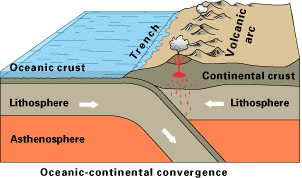 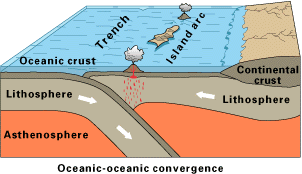 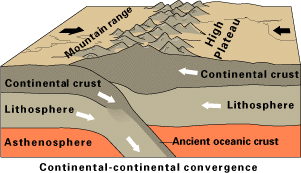 When two oceanic plates collide, one runs over the other which causes it to sink into the mantle forming a subduction zone.
The subducting plate is bent downward to form a very deep depression in the ocean floor called a trench.
The worlds deepest parts of the ocean are found along trenches. E.g. The Aleutian Trench
Continent-Continent Collision Forms mountains, e.g. European Alps, Himalayas
Oceanic lithosphere subducts underneath the continental lithosphere.
Oceanic lithosphere heats and dehydrates as it Subsides.
The melt rises forming Volcanism.
8/20/2023
TECTONIC SYSTEM AROUND OMAN
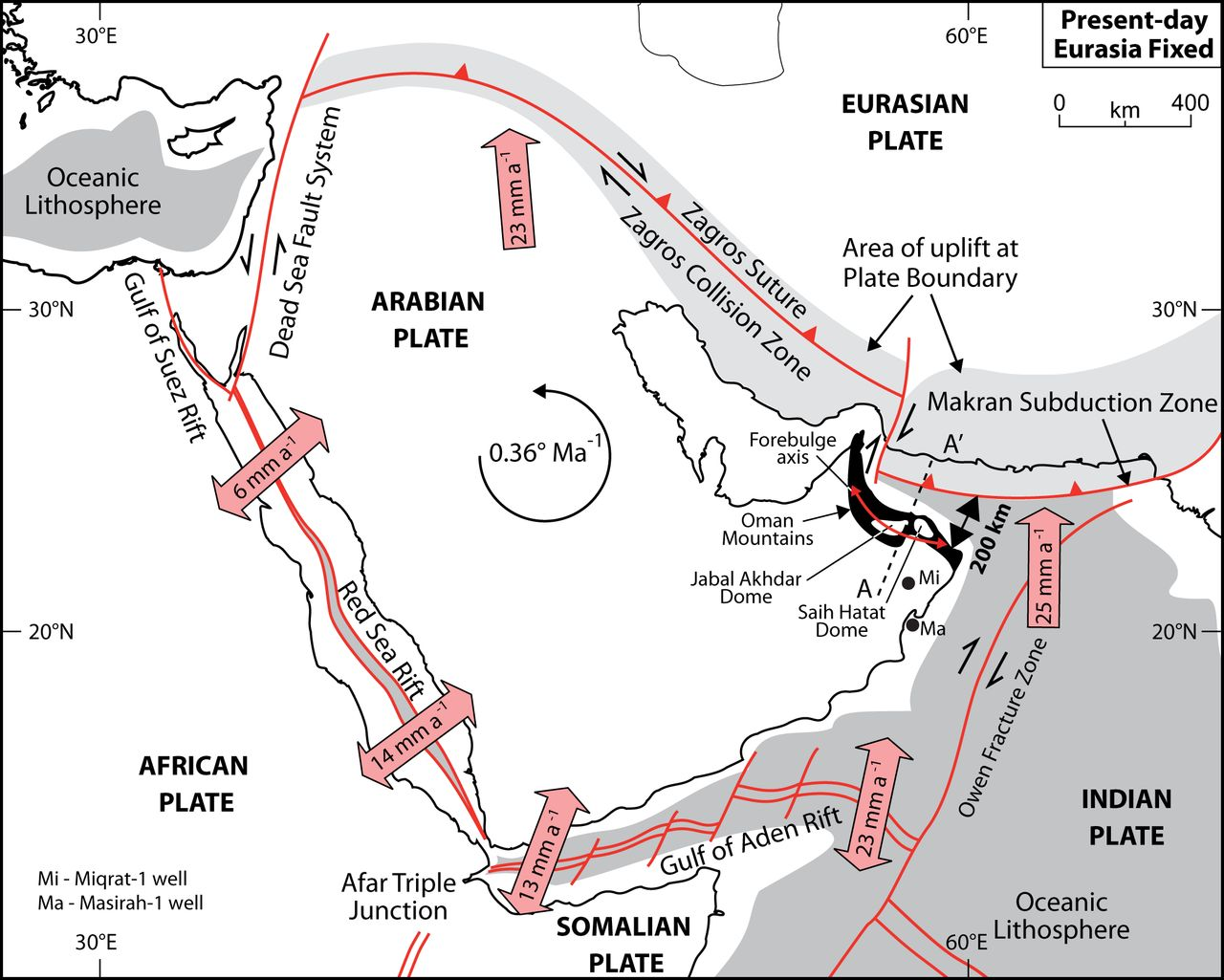 8/20/2023
12
MAKRAN SUBDUCTION ZONE
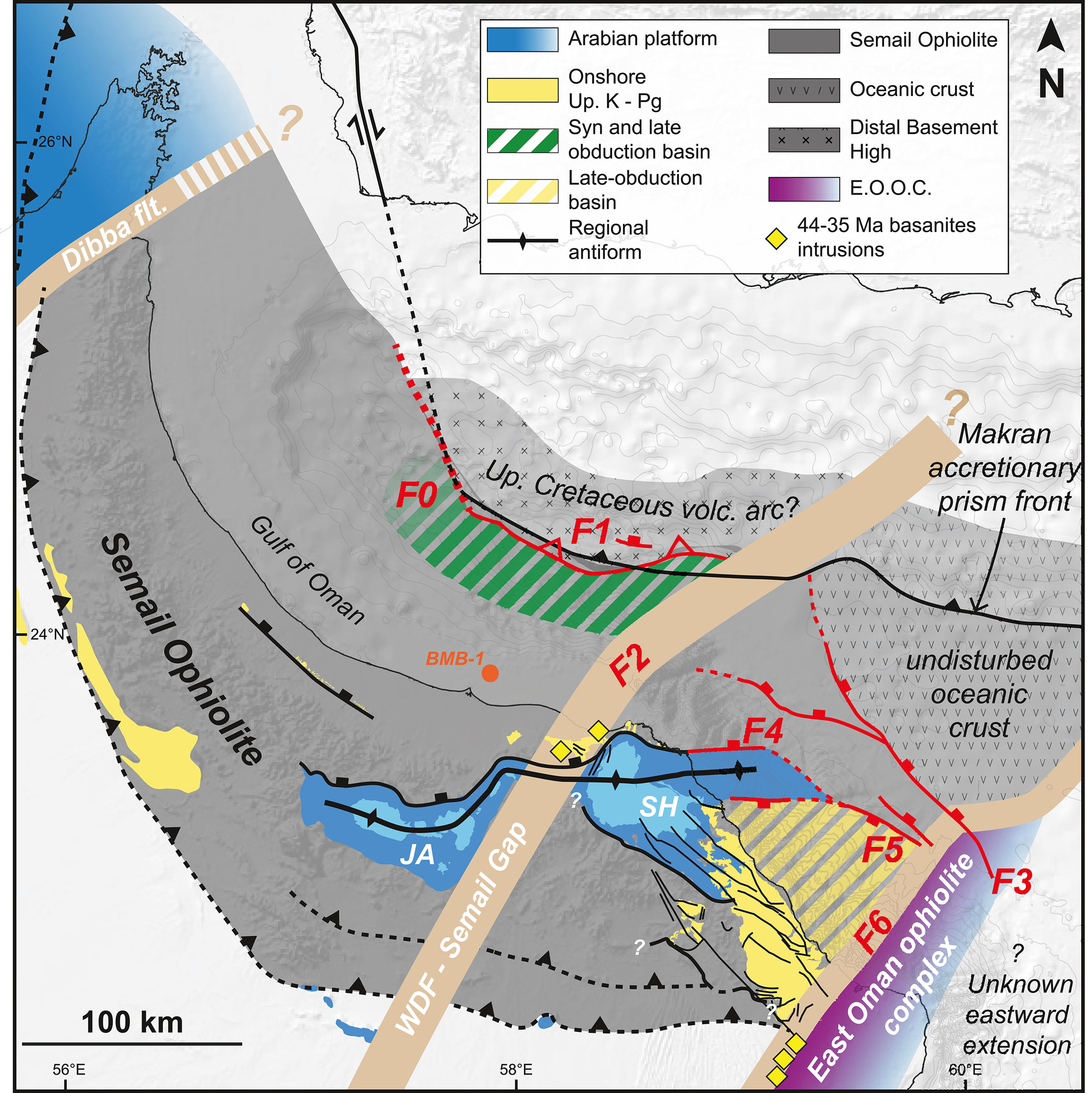 The oceanic crust of the Arabian Plate is subducting beneath the continental crust of  the Eurasian Plate.
8/20/2023
13
04
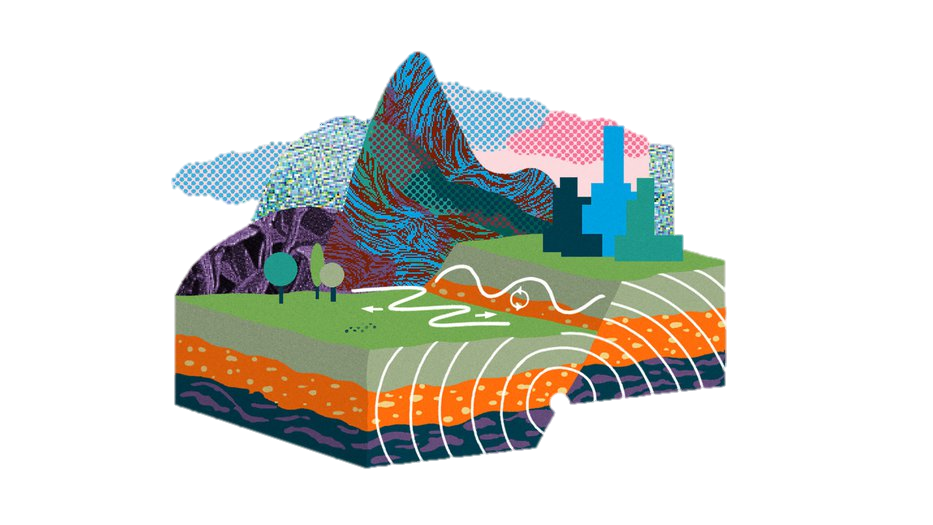 Earthquakes
As with volcanoes, earthquakes are not randomly distributed over the globe.
At the boundaries between plates, friction causes them to stick together. When built up energy causes them to break, earthquakes occur.
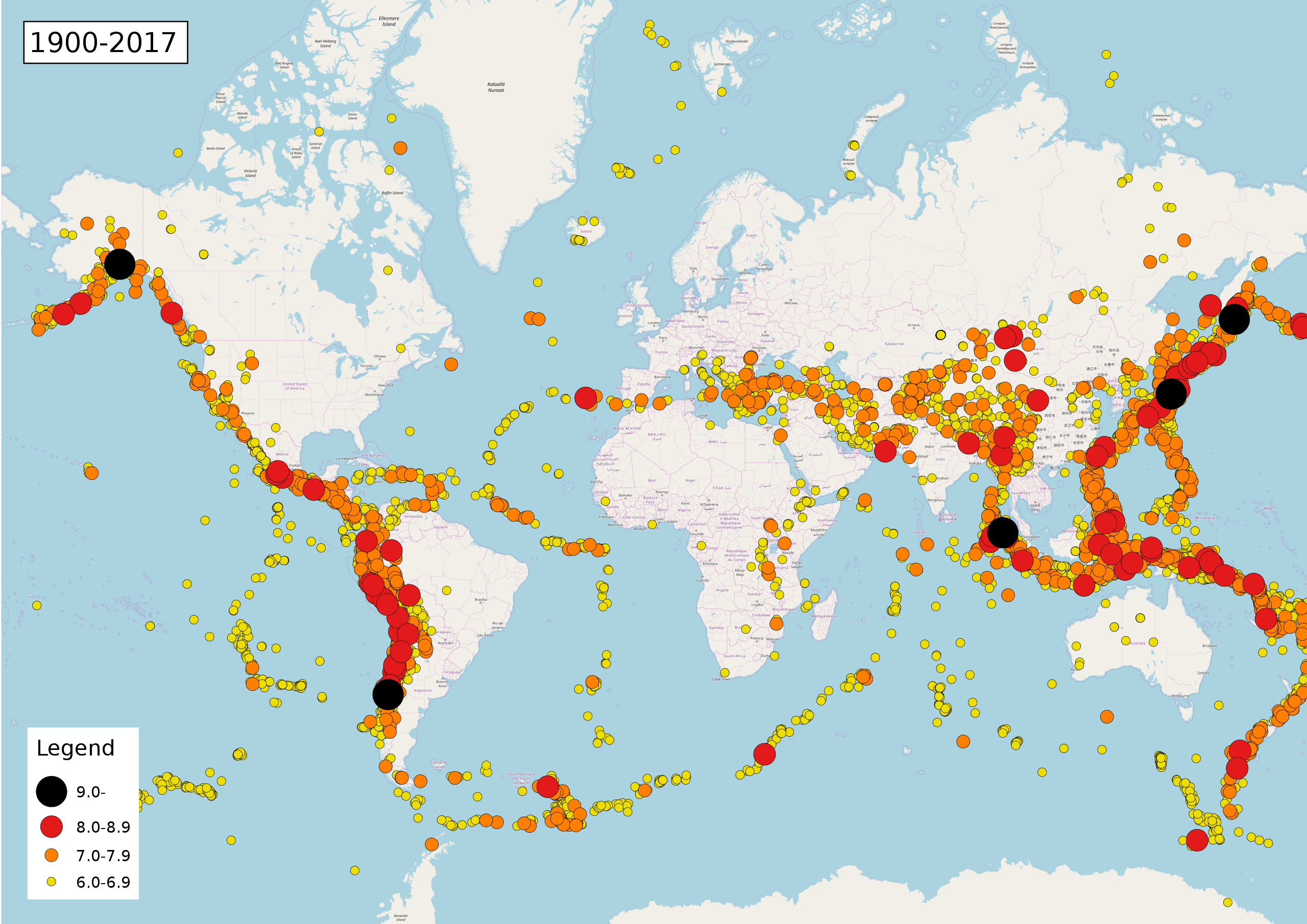 GLOBAL SEISMICITY
•80% of all earthquakes occur in the circum-Pacific belt
•15% occur in the Mediterranean-Asiatic belt
•Remaining 5% occur in the interiors of plates and on spreading ridge centers
•More than 150,000 quakes strong enough to be felt are recorded each year
8/20/2023
15
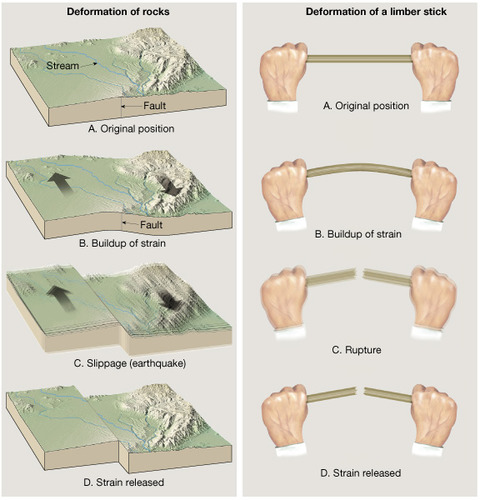 ELASTIC REBOUND THEORY
•The segment of earth’s strata is subjected to external forces, it is strained
•When the elastic limits are exceeded, the resultant stresses are suddenly released causing the earthquake
ELASTIC REBOUND THEORY
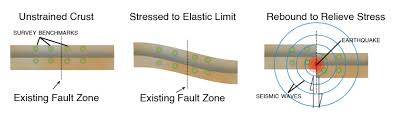 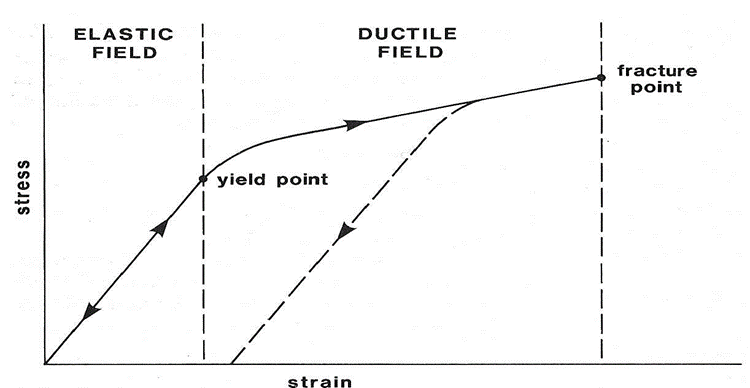 Increasing shear forces on two blocks
separated by a fault:
a. increase of distortion (strain/deformation)
but because of friction no movement initially
b. fracture/rupture (strain becomes more than
the fault can support)
Earthquakes
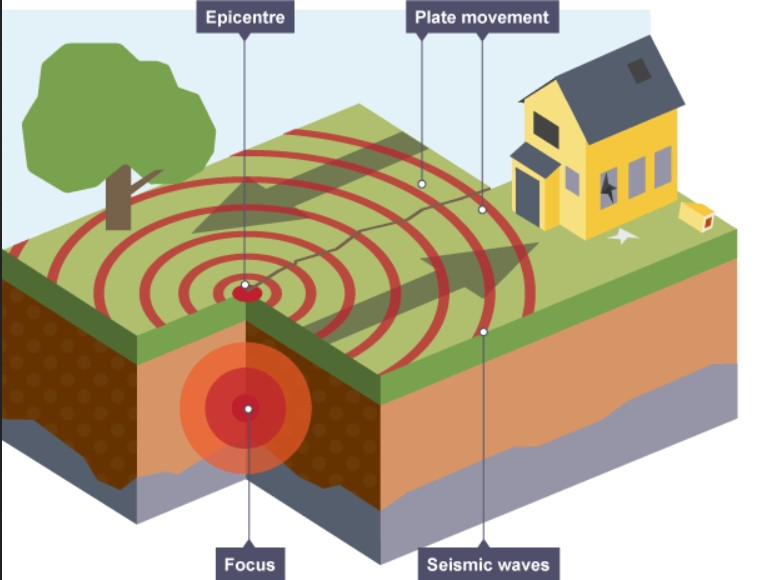 Focus (Hypocenter): The point within the Earth where an earthquake rupture starts.

Epicenter: The point at the surface of the Earth above the focus.

Seismic waves: Waves that transmit the energy released by an earthquake.
8/20/2023
18
Where do Earthquakes form?
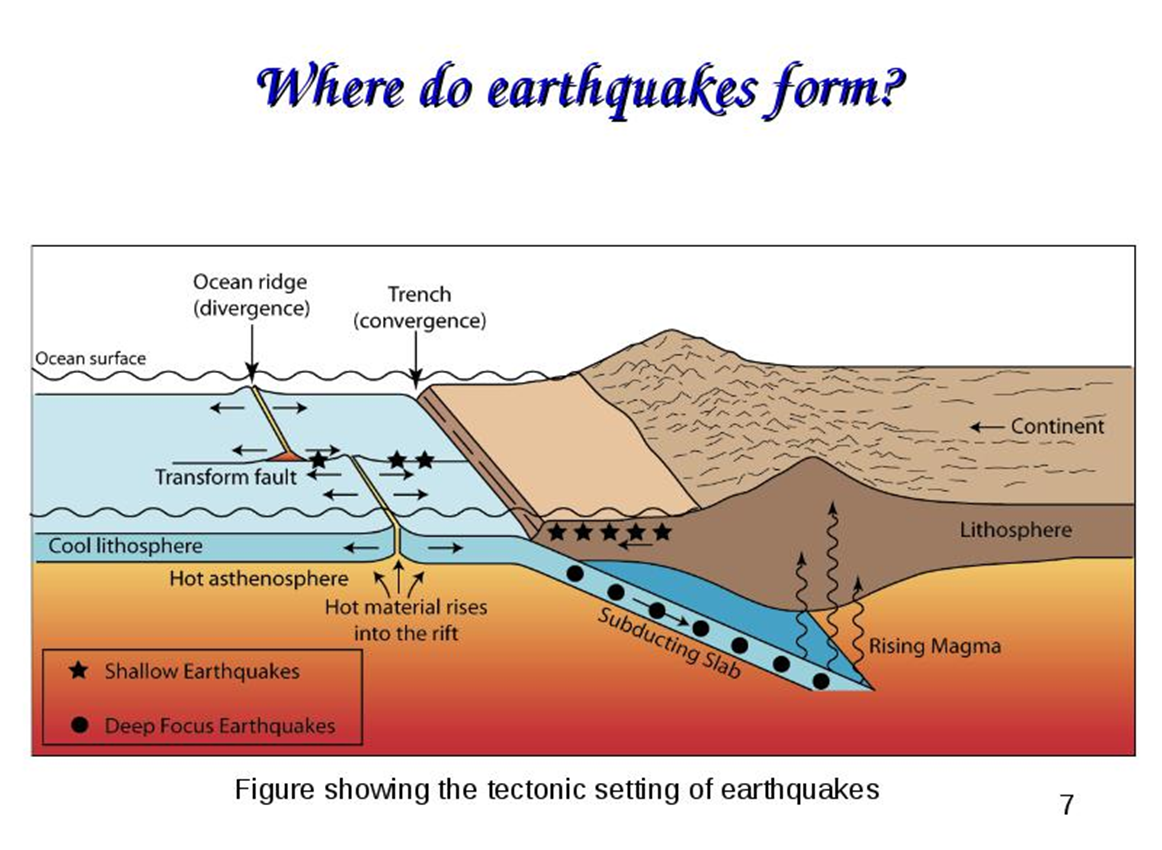 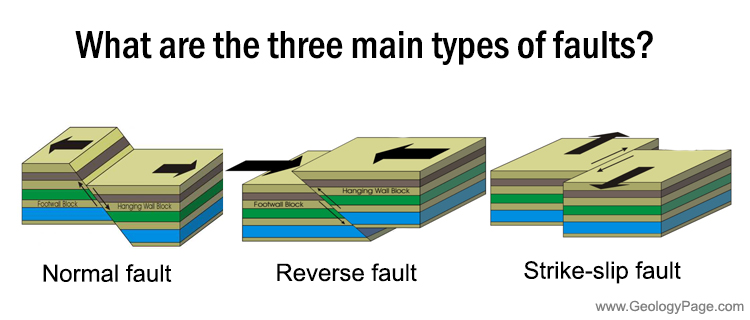 Focal mechanism
Focal mechanism: The geometry and mechanism of 
the fault in a simple diagram.
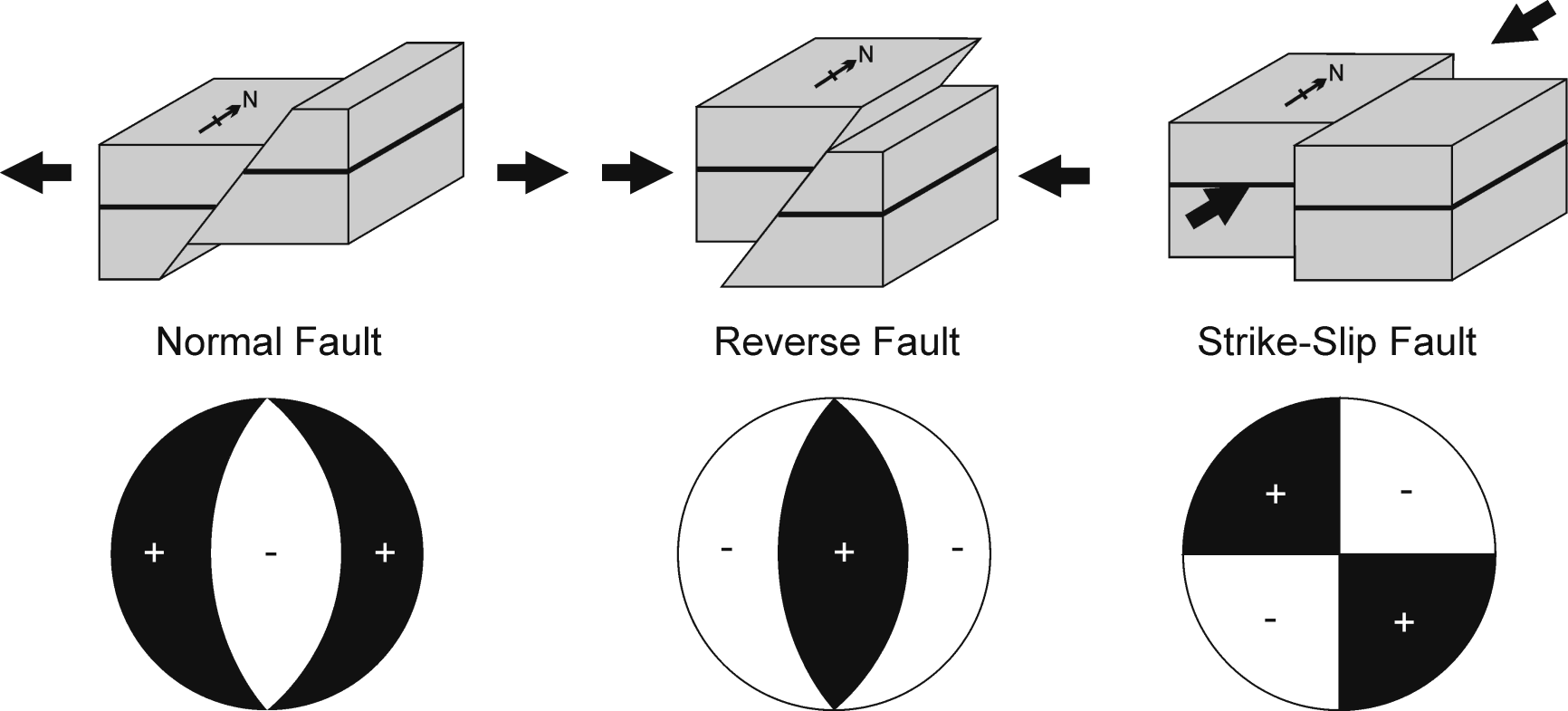 8/20/2023
21
TYPES OF SEISMIC WAVES
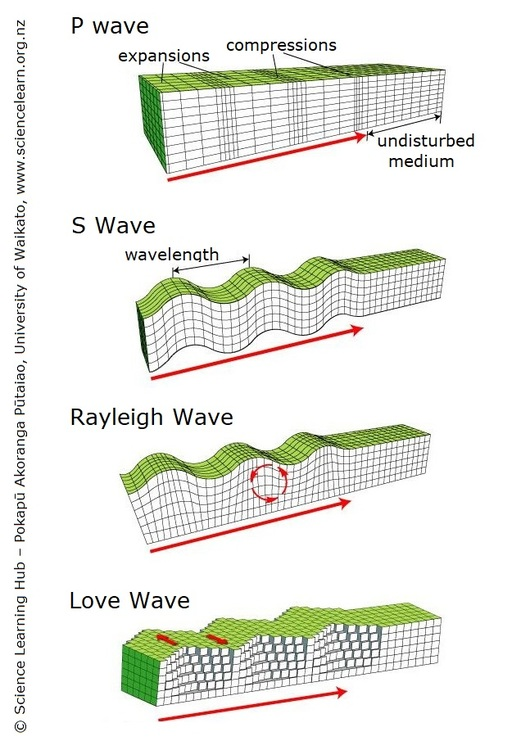 P waves travel away from the focus of an earthquake where the rocks first fractured by compressing and expanding the rocks as they travel through solids, liquids and gases. P waves travel through all parts of the Earth.

S waves travel in a motion similar to a rope held tight at one end while the other end is lifted rapidly back and forth. S waves only travel through solids and do not travel through the liquid outer core of the Earth.

surface waves

Love waves move back and forth in the direction they are traveling. 

Rayleigh waves also move on the surface but are closer to how waves in the ocean move. Their movement is circular in motion as they move through the Earth, but the circular motion is retrograde meaning the waves circle backward as they move forward.
8/20/2023
Locating an earthquake
using P-S arrival-time
 differences
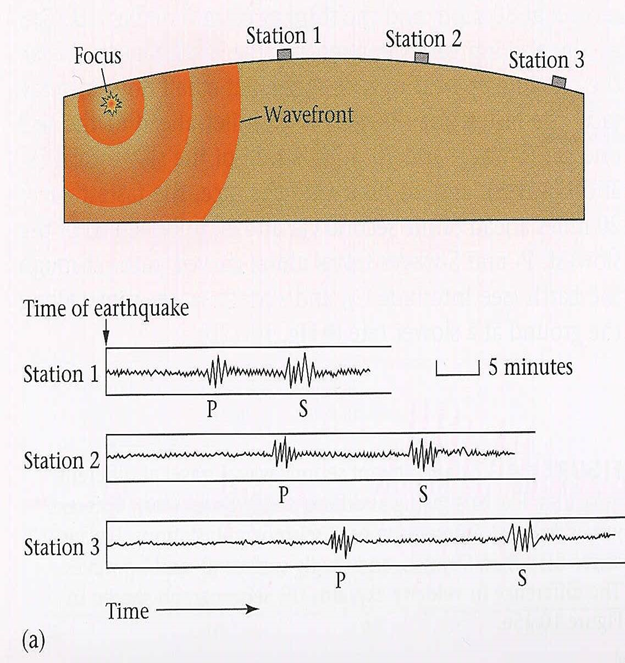 Locating an earthquake (Method 2: using P-S arrival-time 
differences)
S-waves travel more slowly than P-waves > the more distant the earthquake from the receiver the greater the time lag of the S after the P arrival
8/20/2023
23
Measuring earthquake magnitude and intensity
Magnitude measures the energy released at the source of the earthquake. Magnitude is determined from measurements on seismographs

Intensity measures the strength of shaking produced by the earthquake at a certain location. Intensity is determined from effects on people, human structures, and the natural environment.
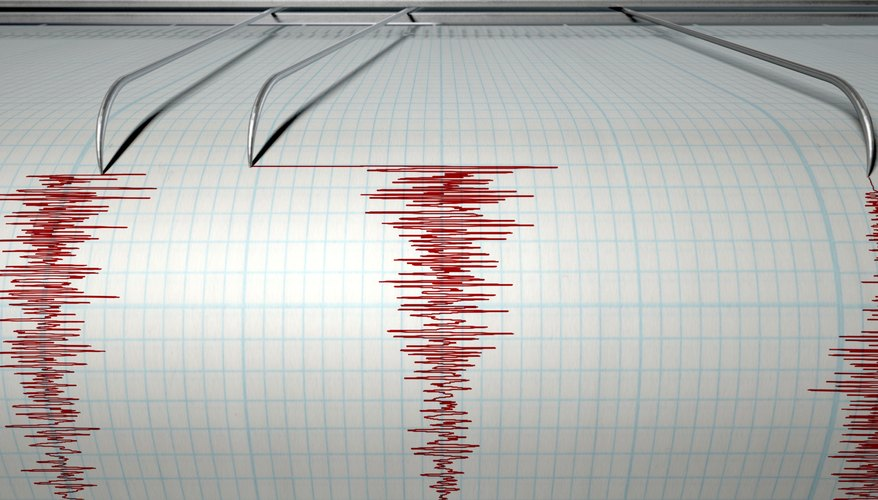 8/20/2023
24
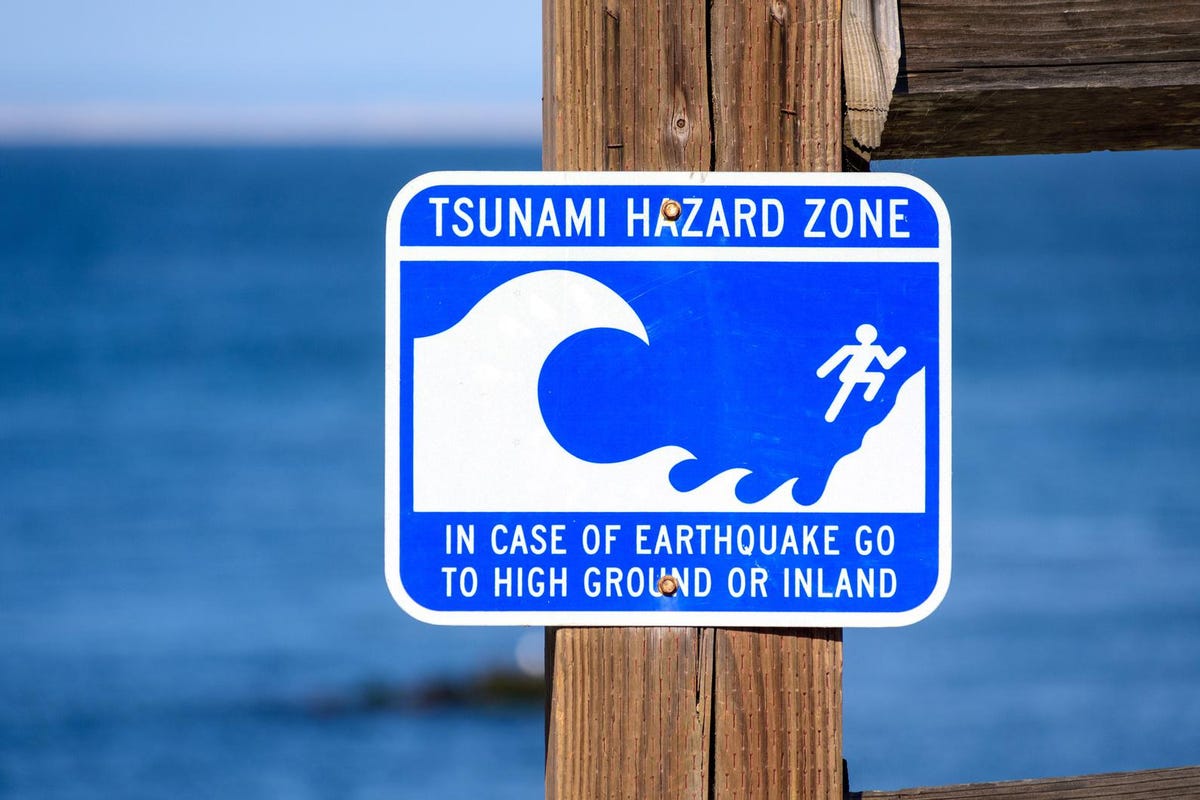 TSUNAMI
05
Tsunamis are giant waves caused by earthquakes or volcanic eruptions under the sea. Out in the depths of the ocean, tsunami waves do not dramatically increase in height. But as the waves travel inland, they build up to higher and higher heights as the depth of the ocean decreases.
8/20/2023
25
Causes of Tsunami
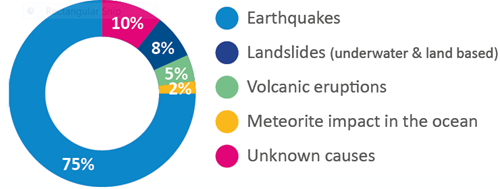 8/20/2023
26
How a tsunami is formed
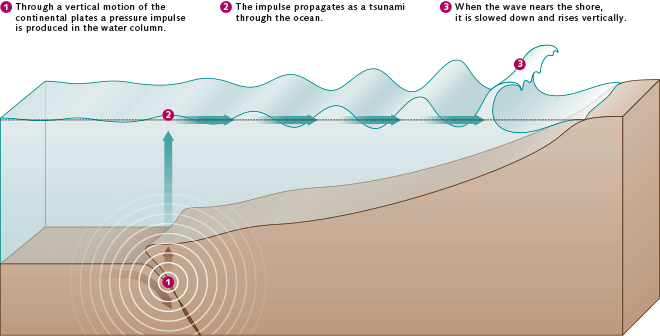 8/20/2023
27
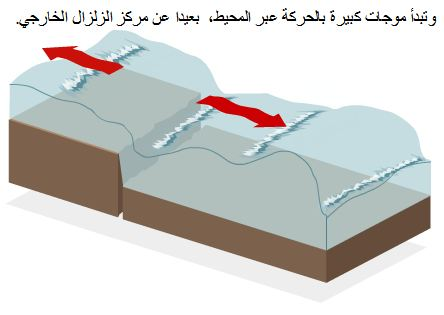 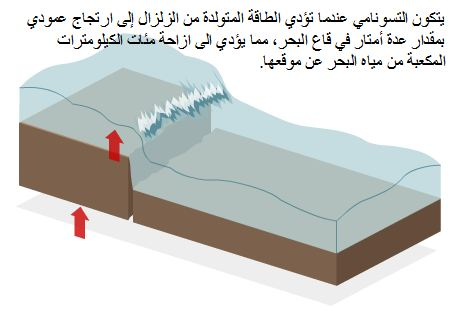 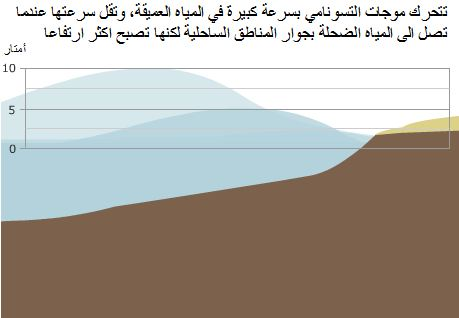 8/20/2023
28
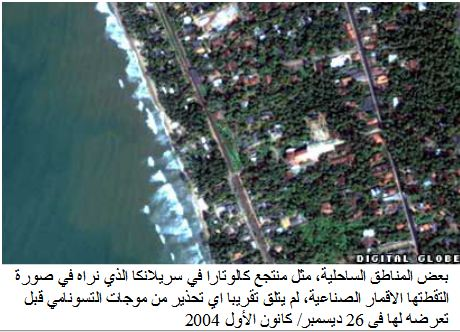 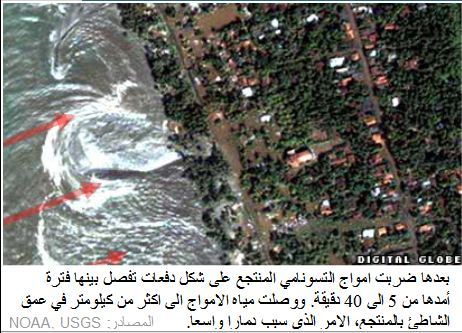 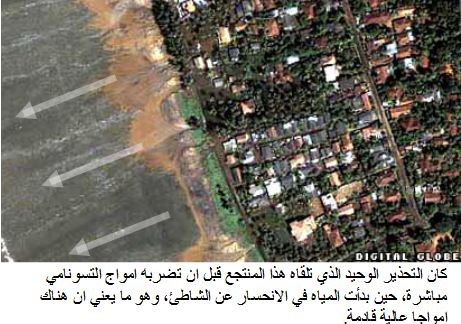 8/20/2023
29
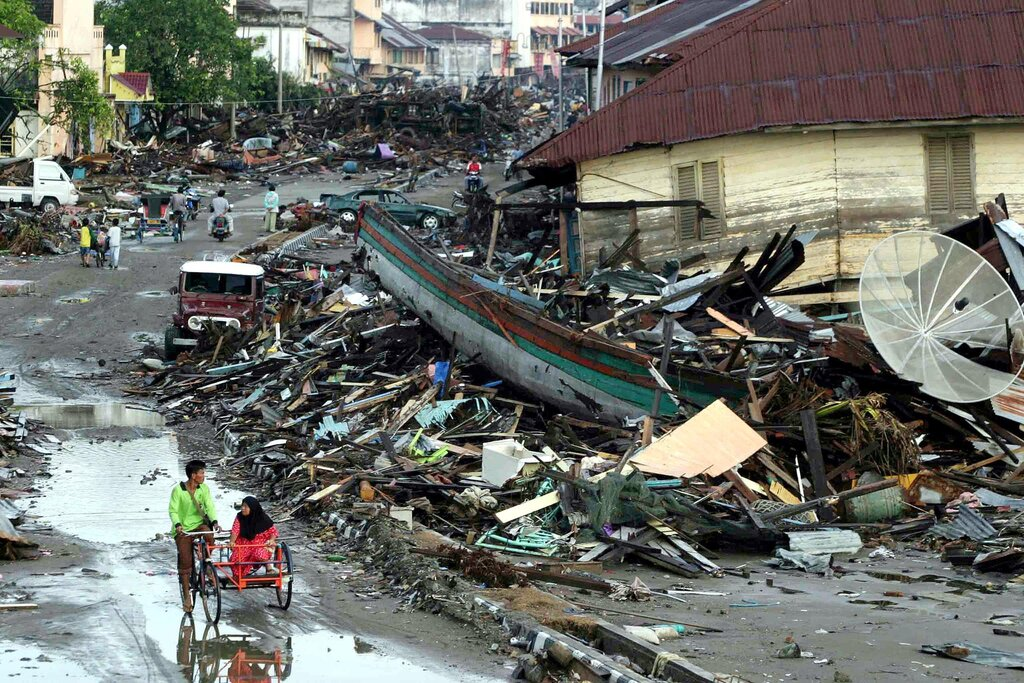 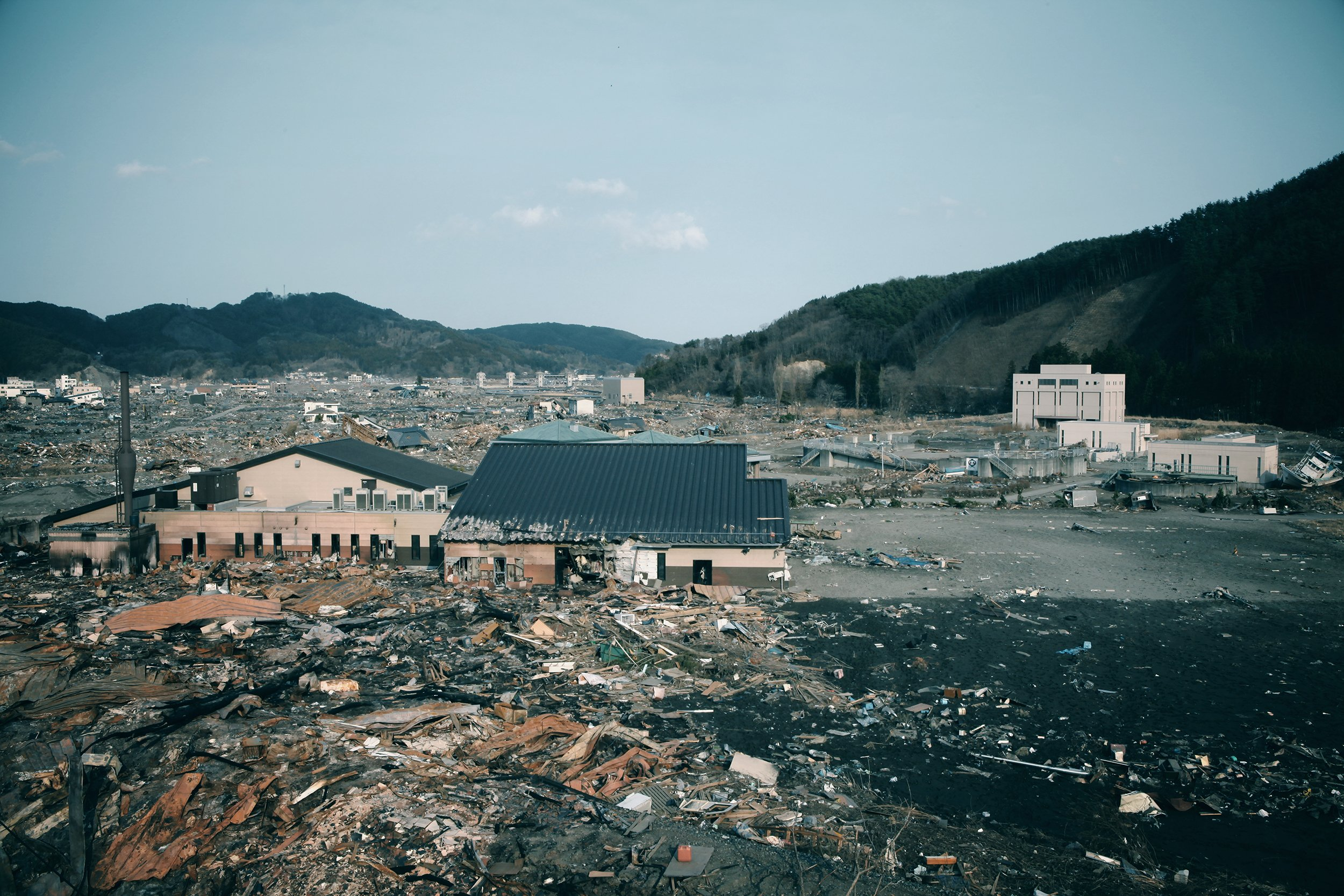 Effects of a Tsunami
Flooding in coastal areas 
Death of people
Destruction of houses
The decline of economic activities such as tourism and industries 
The high cost of rebuilding the economy after the occurrence of the tsunami
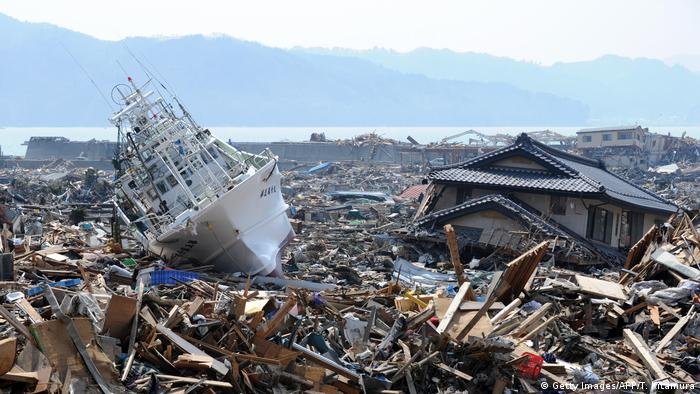 8/20/2023
30
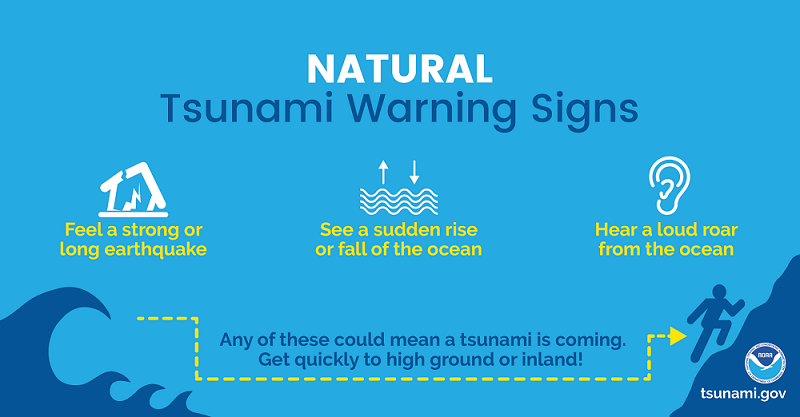 8/20/2023
31
TSUNAMI NEAR BY OMAN
Tsunami simulation project in Makran subduction zone:
Gives a scenario for the time arrival and the wave height for tsunami wave.
Extend for 900 Km along Makran subduction zone.
Based on longitude, latitude, depth and magnitude of the earthquake in the fault.
8/20/2023
32
06
TSUNAMI EARLY WARNING SYSTEM
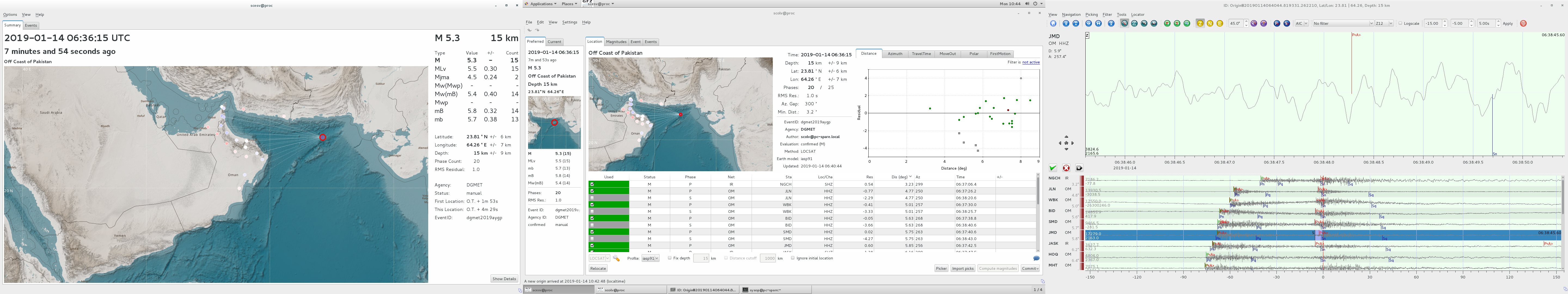 8/20/2023
34
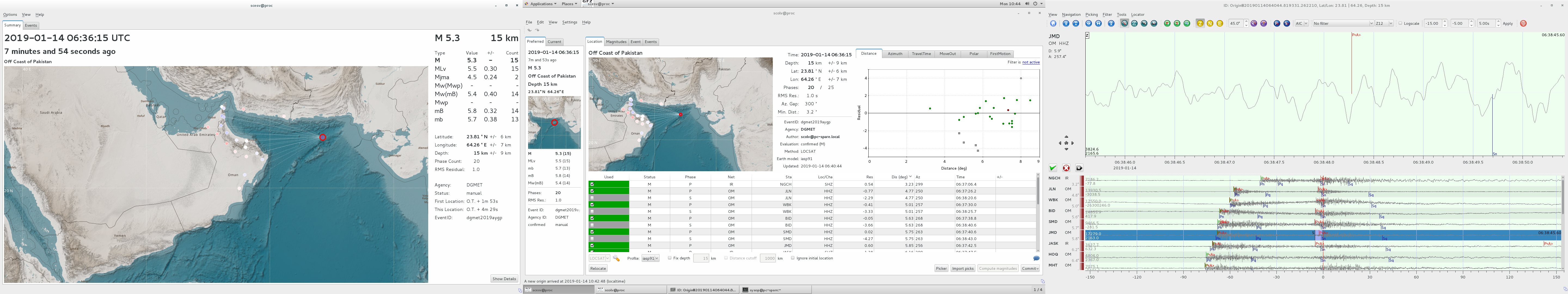 8/20/2023
35
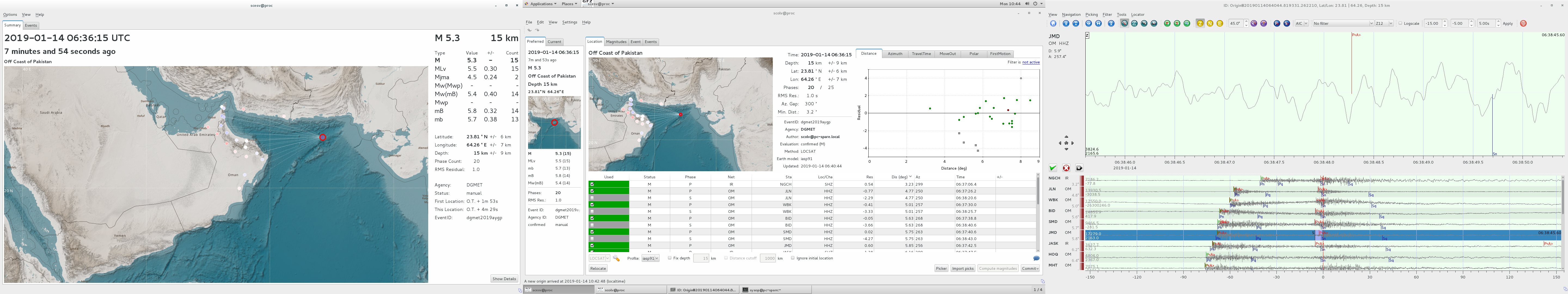 8/20/2023
36
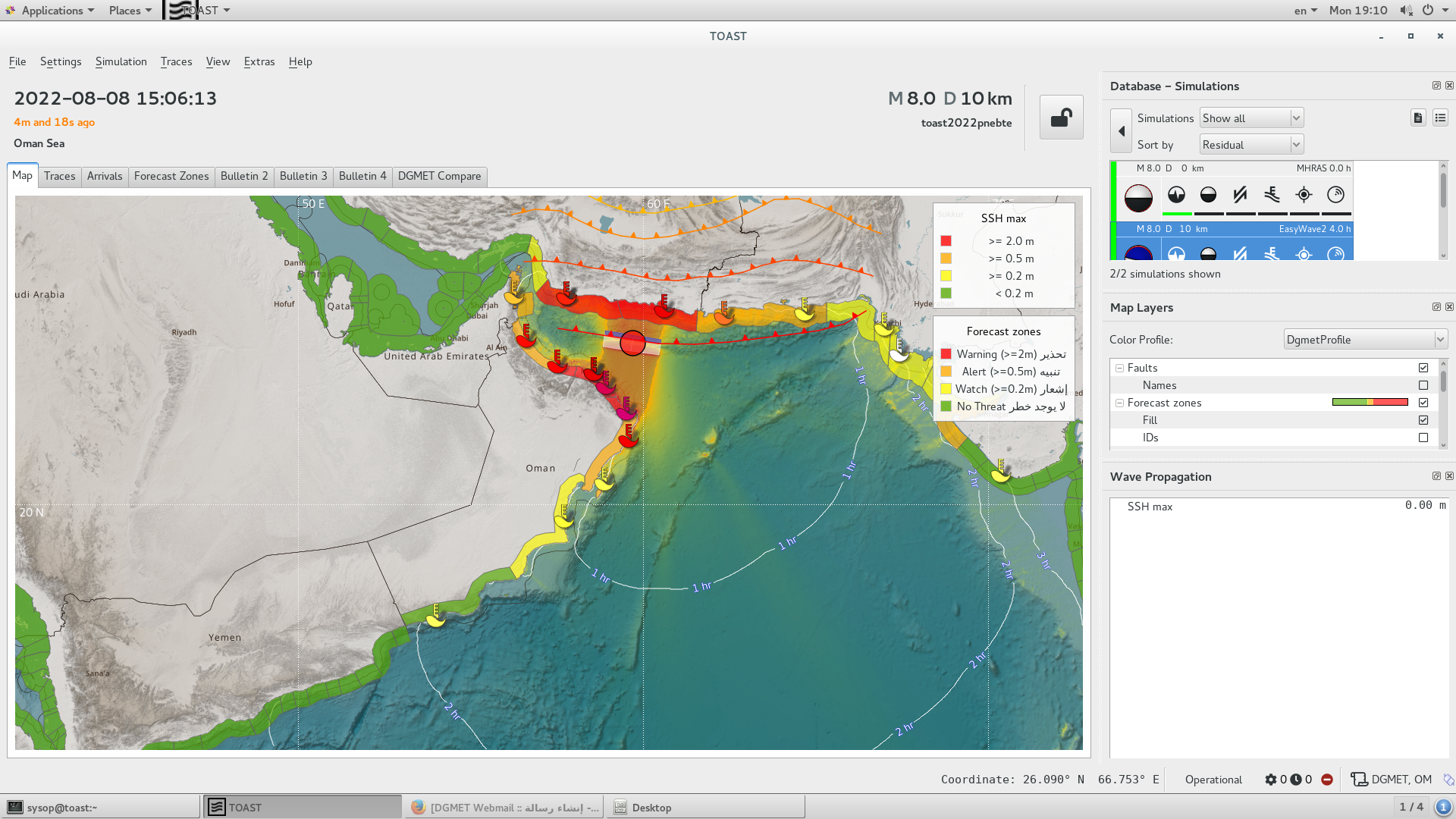 8/20/2023
37
07
Common Alerting Protocol (CAPs)
Benefits of the Standard Alert Protocol
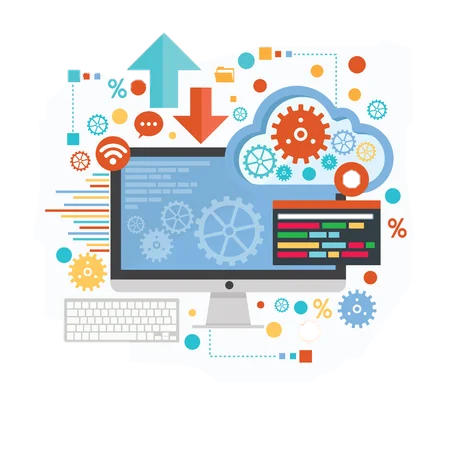 Sirens
Radio
TV
Fax
Mobile phone
Other
Sever Weather
Earthquakes
Common Alerting Protocol
Tsunami
Volcano
Fire
8/20/2023
39
Benefits of the Standard Alert Protocol
Use one interface to distribute the warnings to the community.
Timely arrival of warnings to people in need of warning of potentially affected areas.
Reducing damage and loss of life
8/20/2023
40
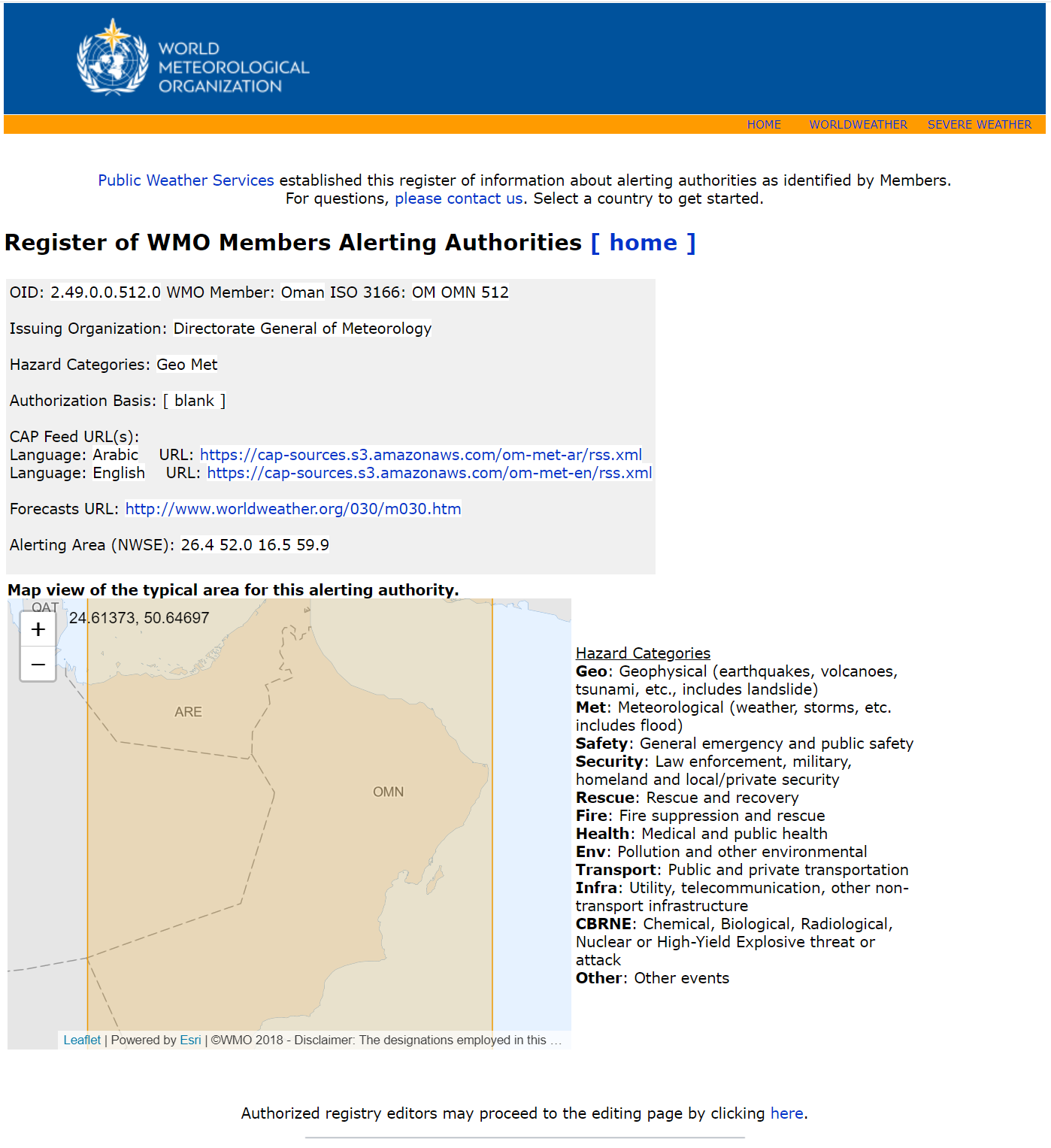 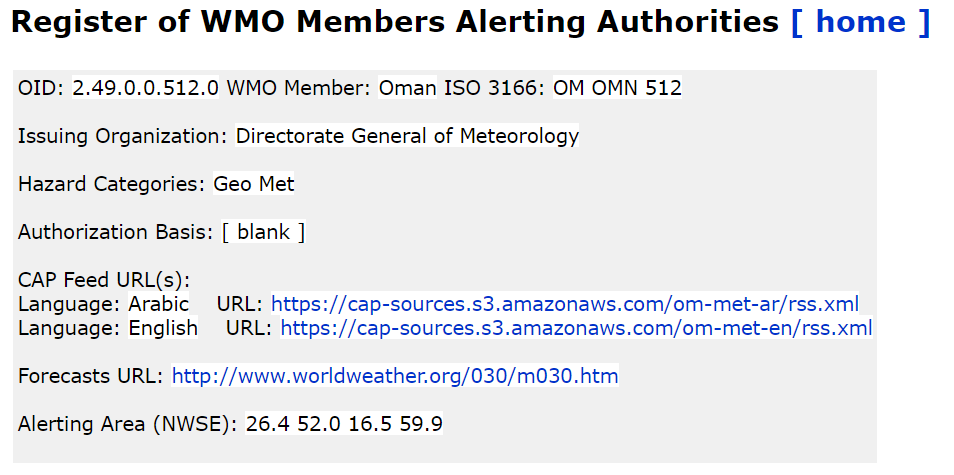 الجهة المعنية بالإنذار
فئة المخاطر التي تصدرها الجهة المعنية بالإنذار
عنوان صفحة الإنذار
8/20/2023
41
Cellular broadcast of the warning process
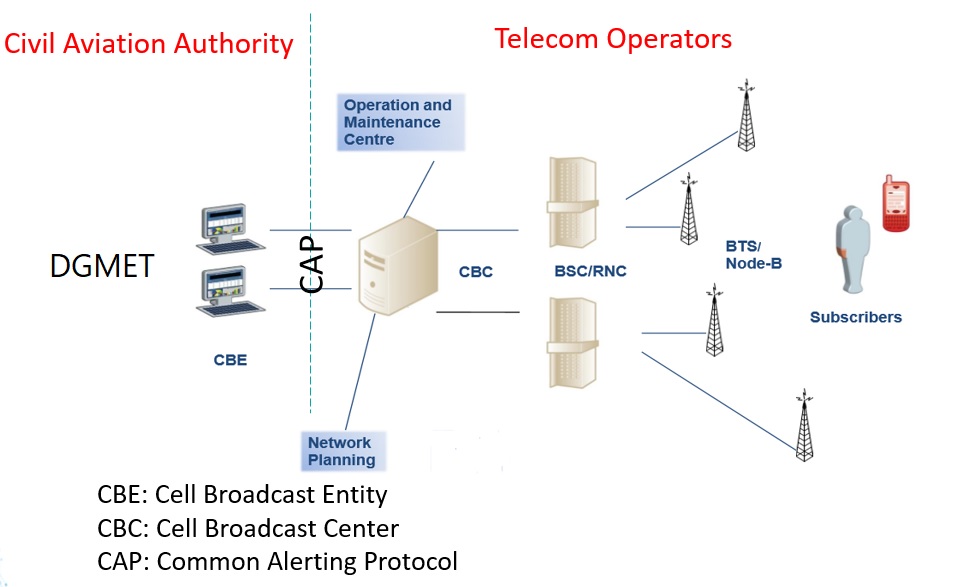 8/20/2023
42
Published Warning Form
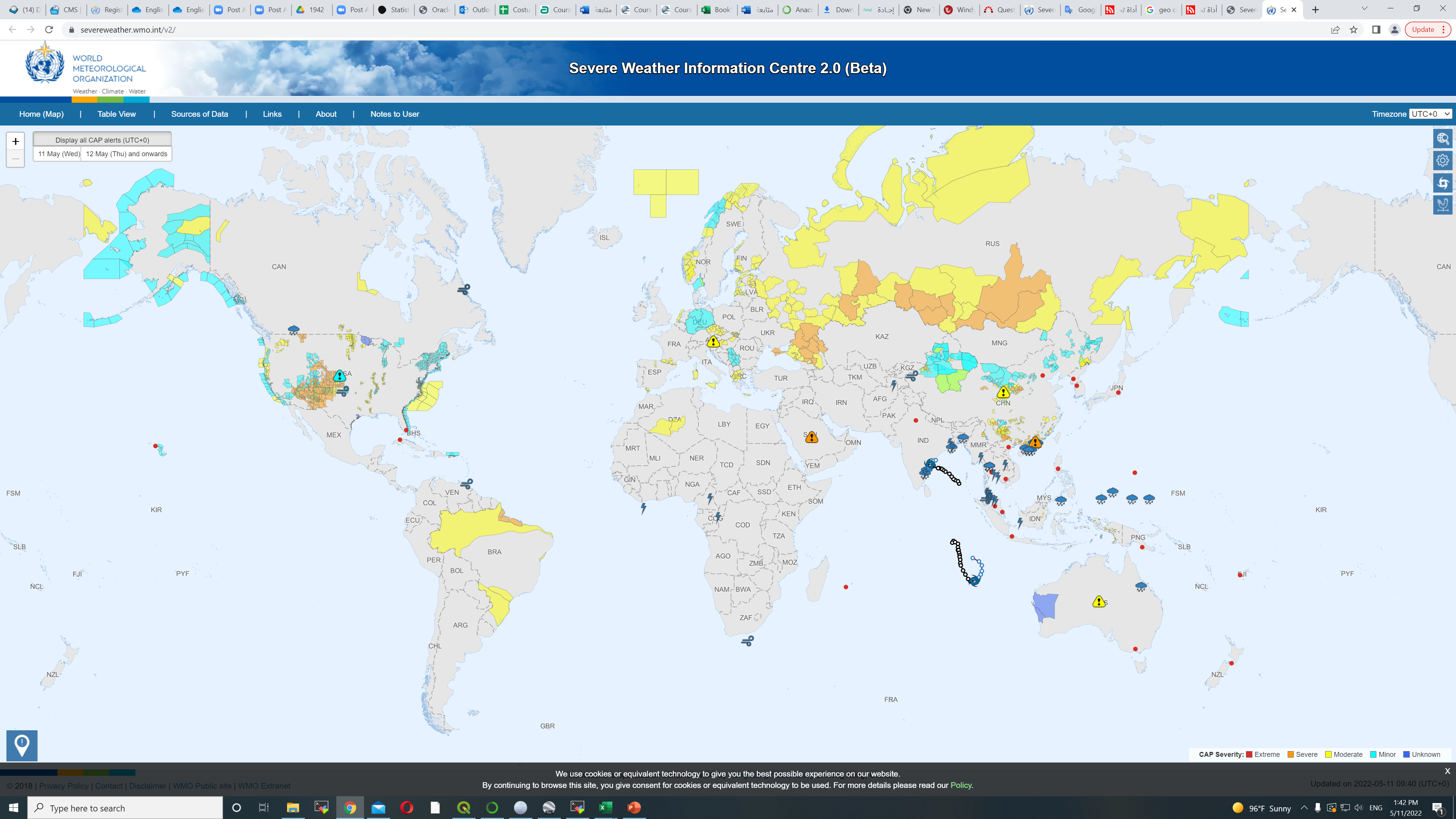 8/20/2023
43
National Warning Chain
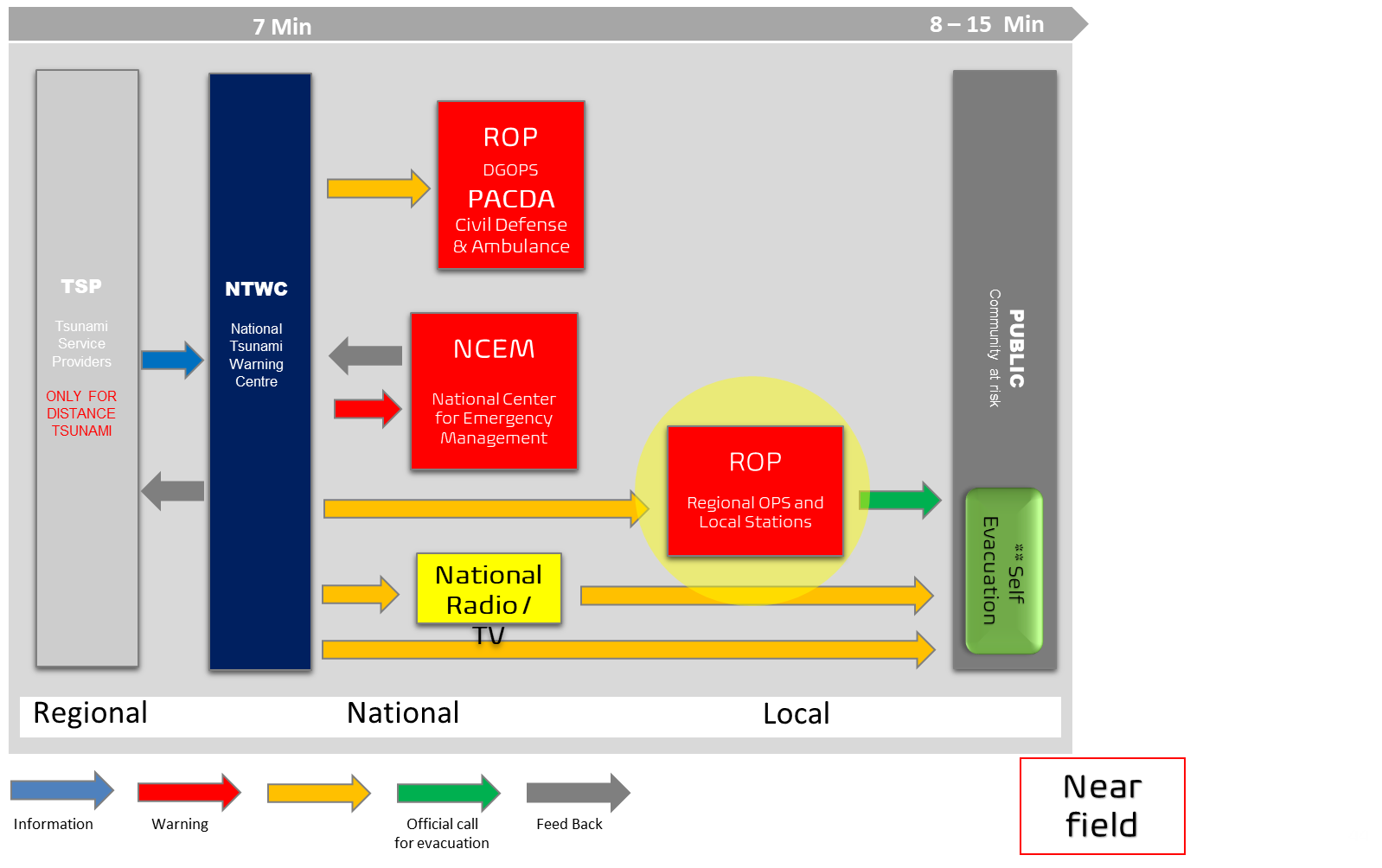 8/20/2023
National Warning Chain
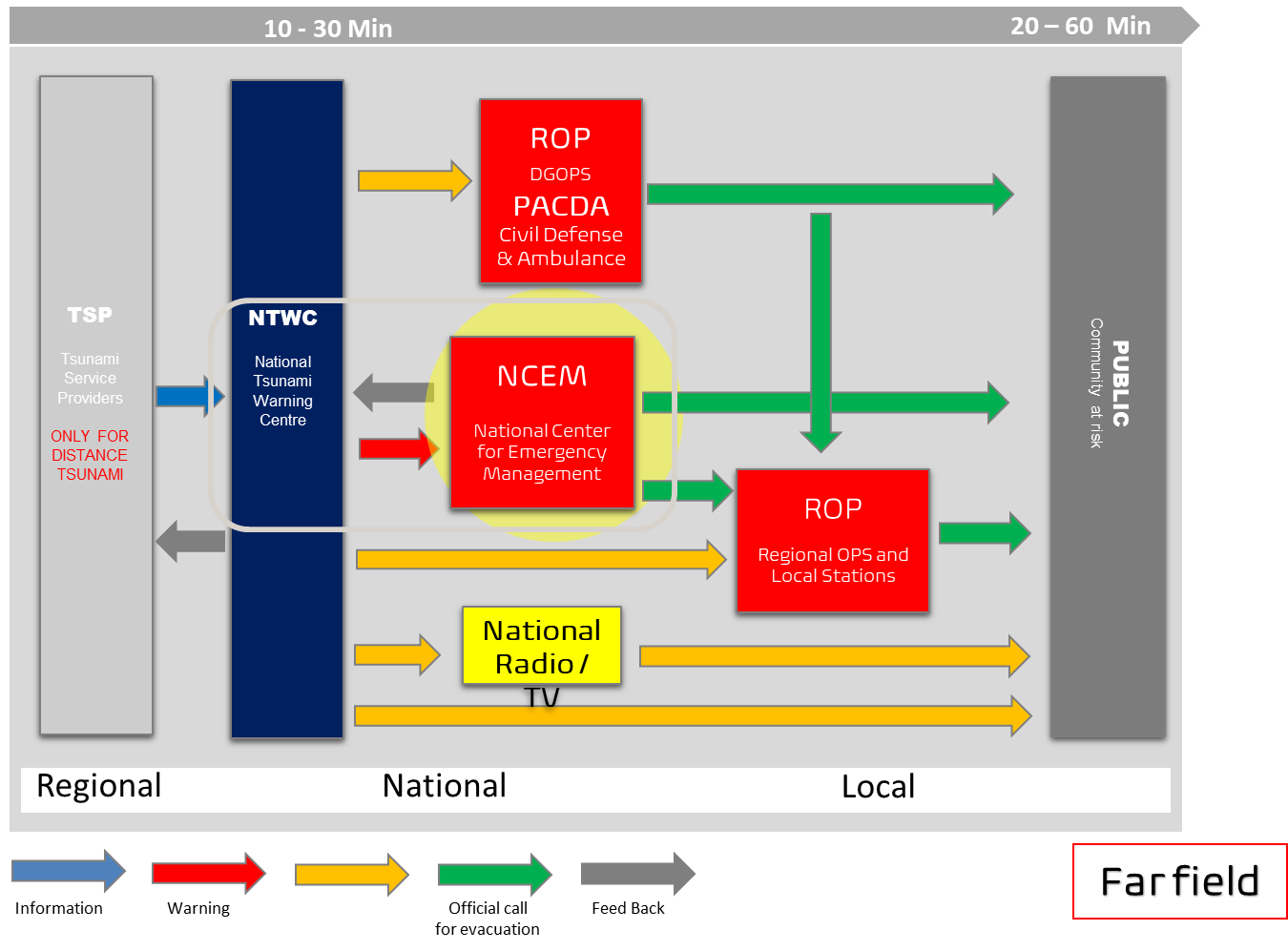 8/20/2023
Tsunami Threat Level
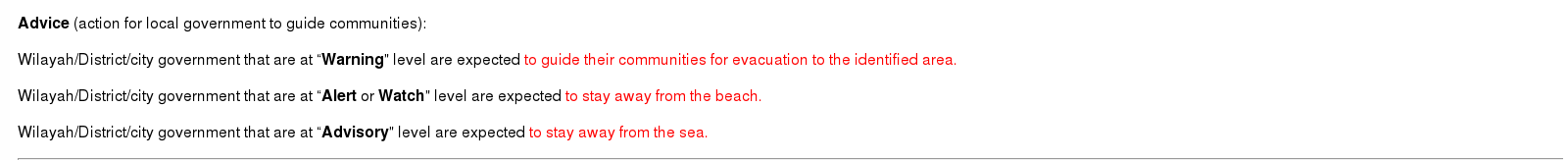 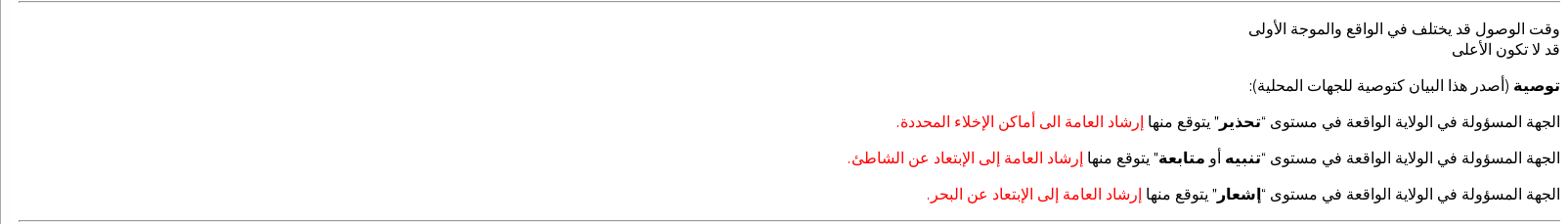 8/20/2023
46
Email
SMS
CAP
Social Media
Tsunami National Warning Bulletin
Message
Time
Expected stakeholder
Communication Method
0-5 Min
NCEM, ROP & TV
5-10
Min
Podcast Bulletin 2 to NCEM, ROP, TV & Public
10-30 
Min
Podcast Bulletin 3 to NCEM, ROP, TV & Public
FAX
30-120
 Min
Podcast Bulletin 3.1 to NCEM, ROP, TV & Public
TV
Sirens
2-48
Hours
Podcast Bulletin 4 to NCEM, ROP, TV & Public
other
8/20/2023
47
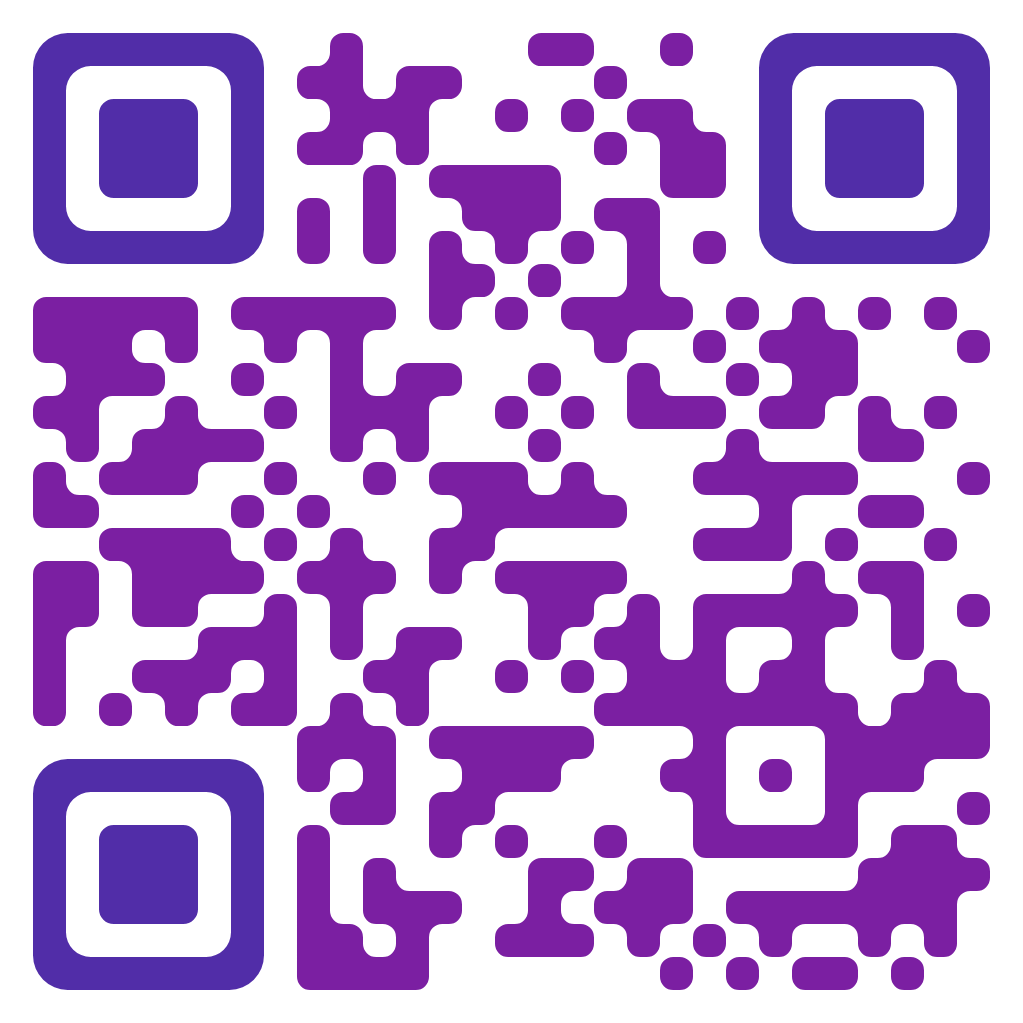 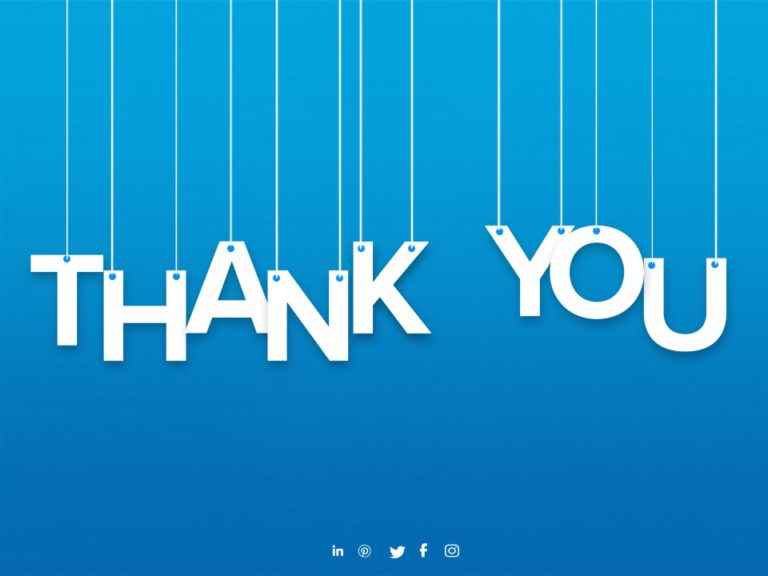 PLEASE SCAN FOR FEED BACK
8/20/2023
48